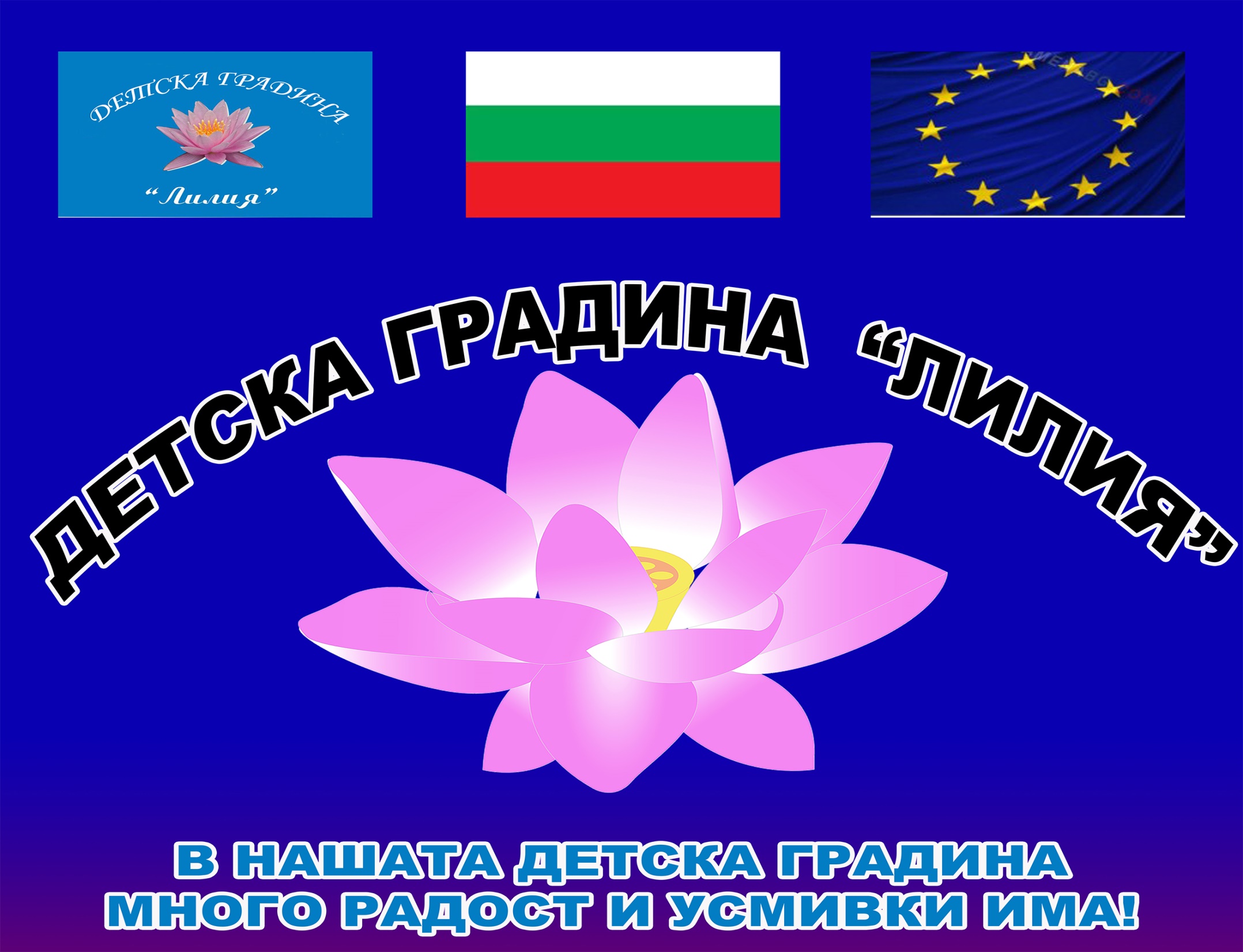 ДГ „Лилия“ с. Брестовец участва в адаптационен психолого-педагогически модел за съвместна работа на учители и представители на семейната общност
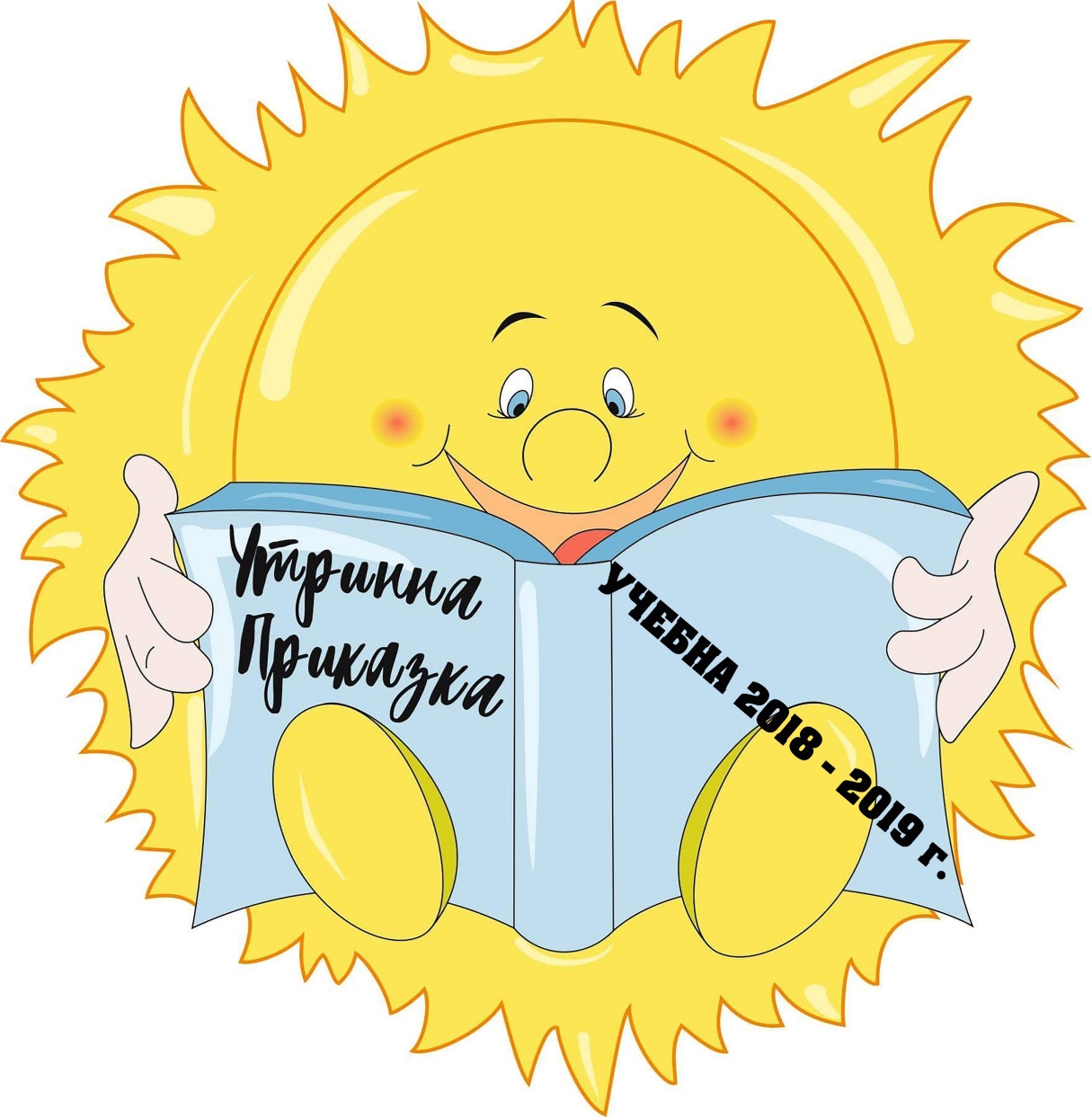 Подготовка за стартиране на педагогическа практика „Утринна приказка“
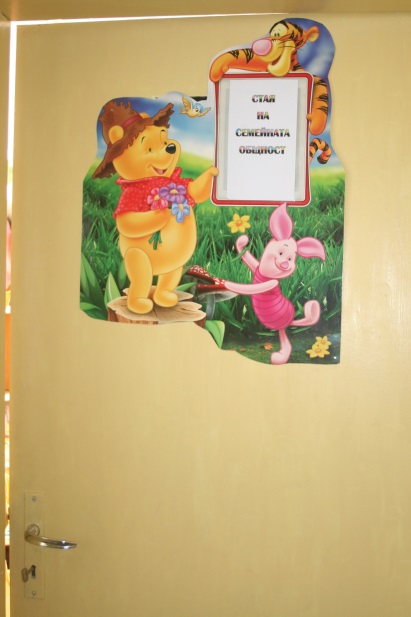 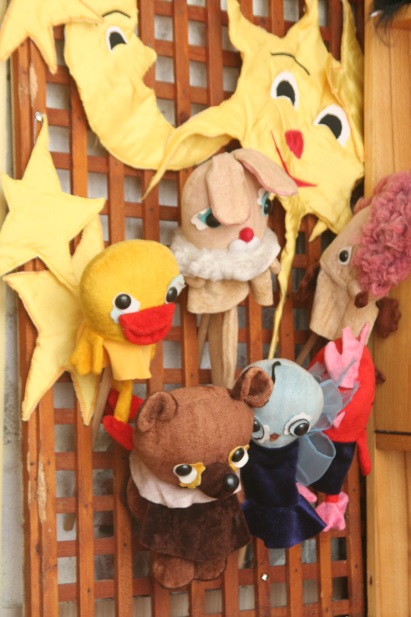 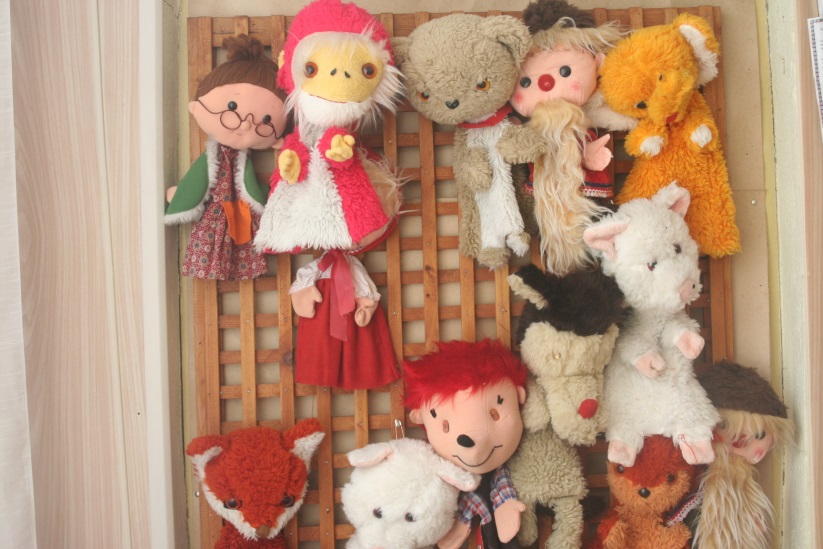 Стая за провеждане на срещи с представители на семейната общност
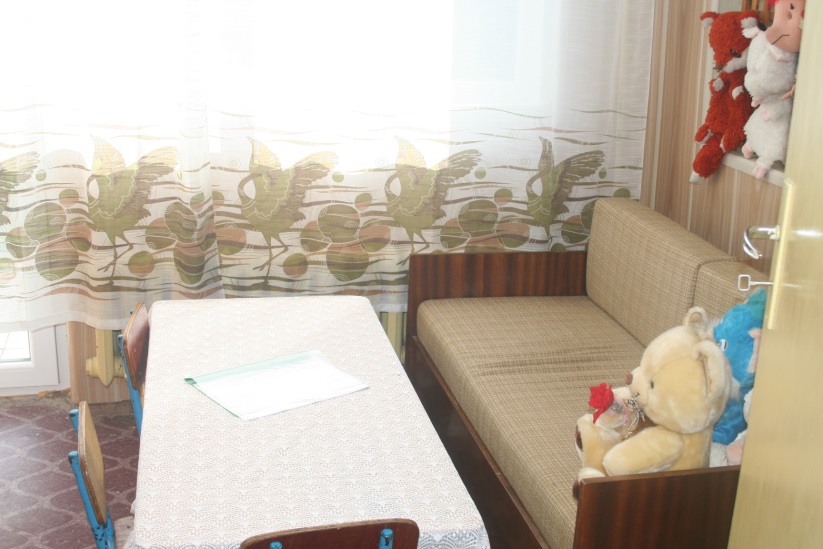 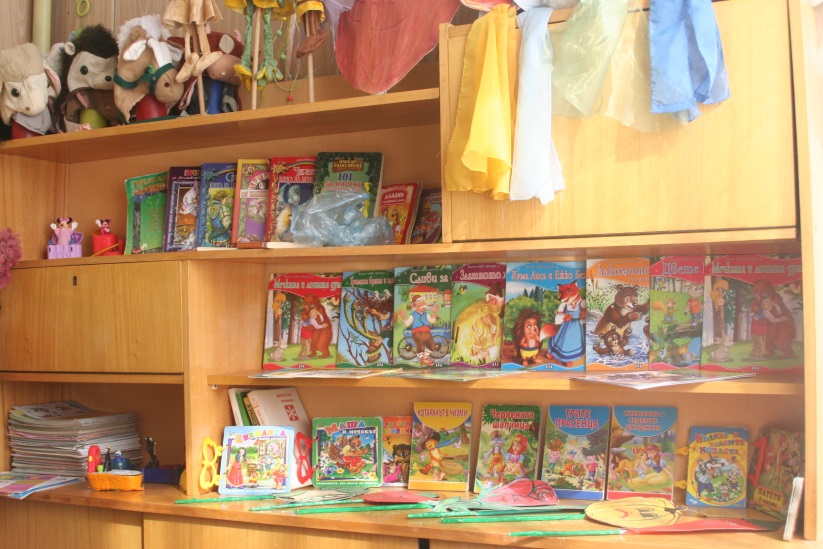 Срещи с родители на децата
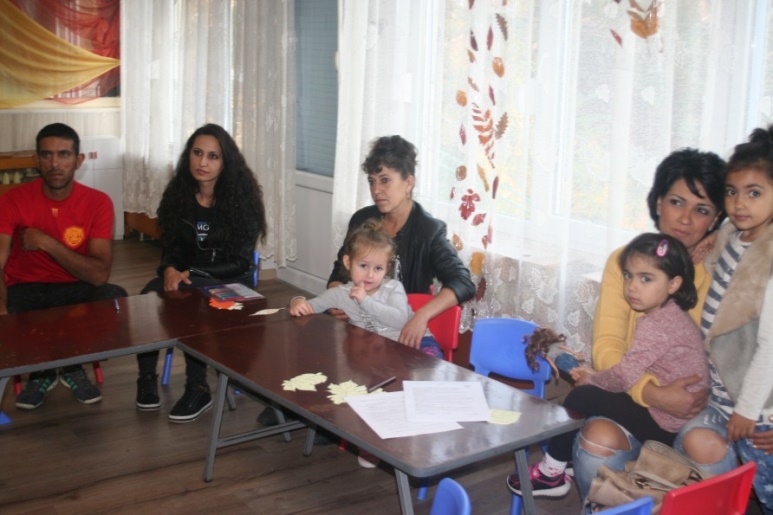 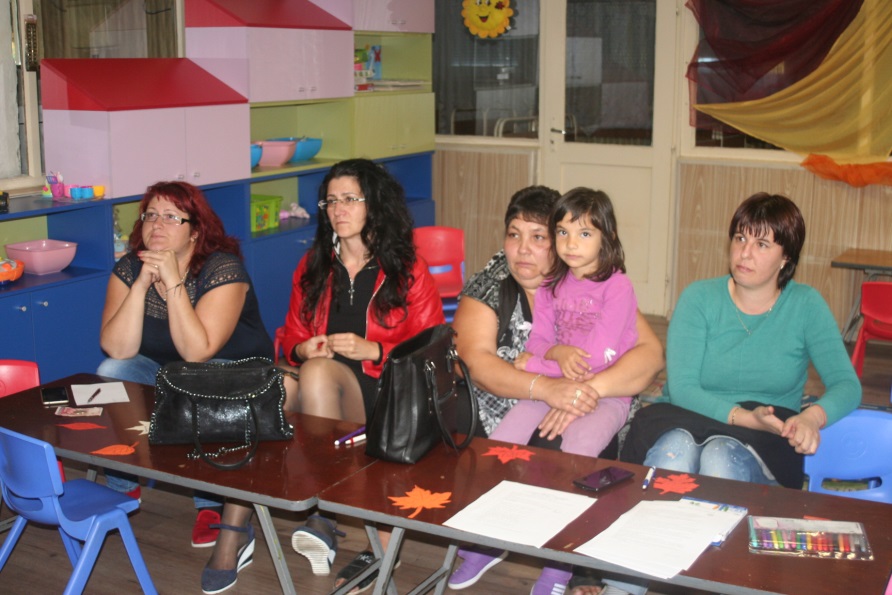 .
1.Запознаване с педагогическата практика „Утринна приказка“. Раздаване анкетни карти.
2. Подписване на споразумение за сътрудничество
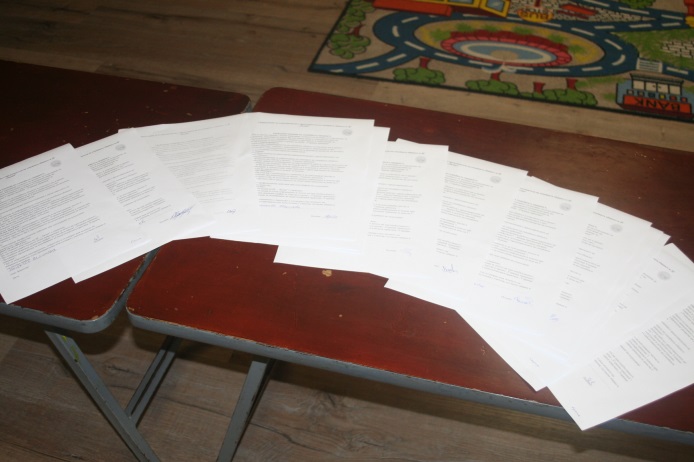 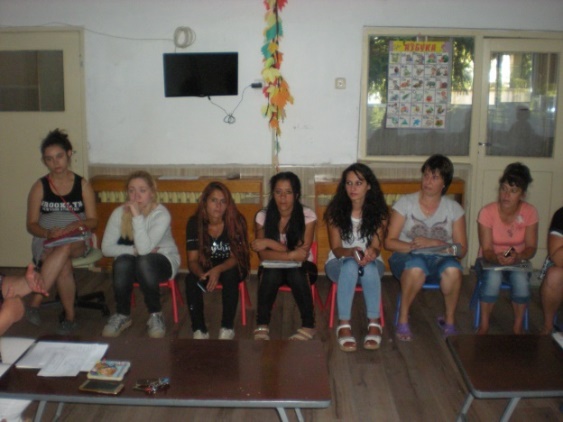 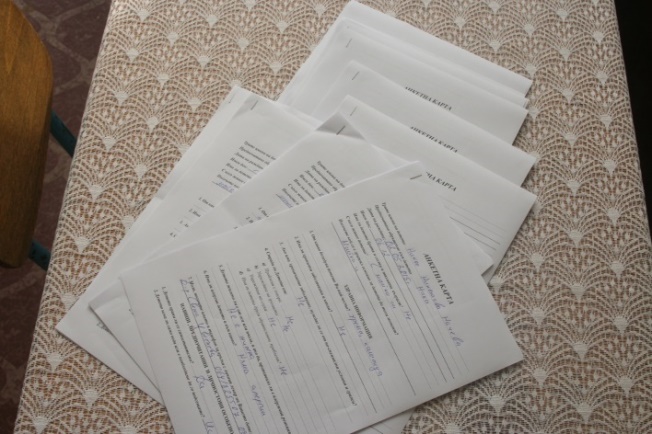 Кът „Утринна приказка“
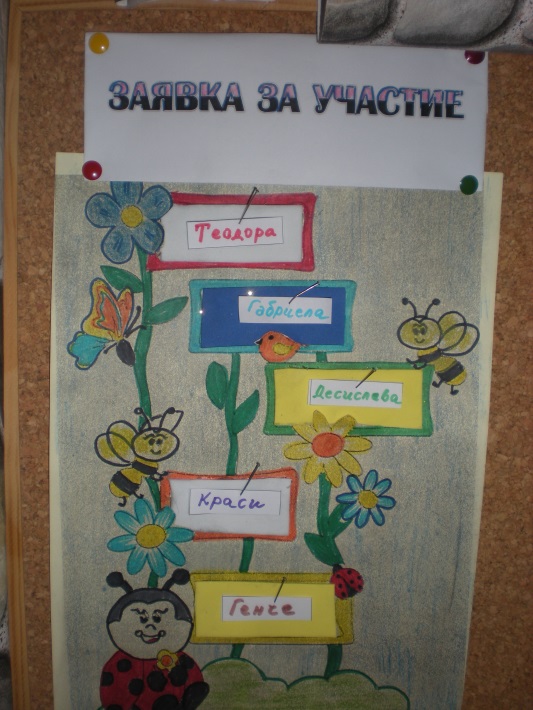 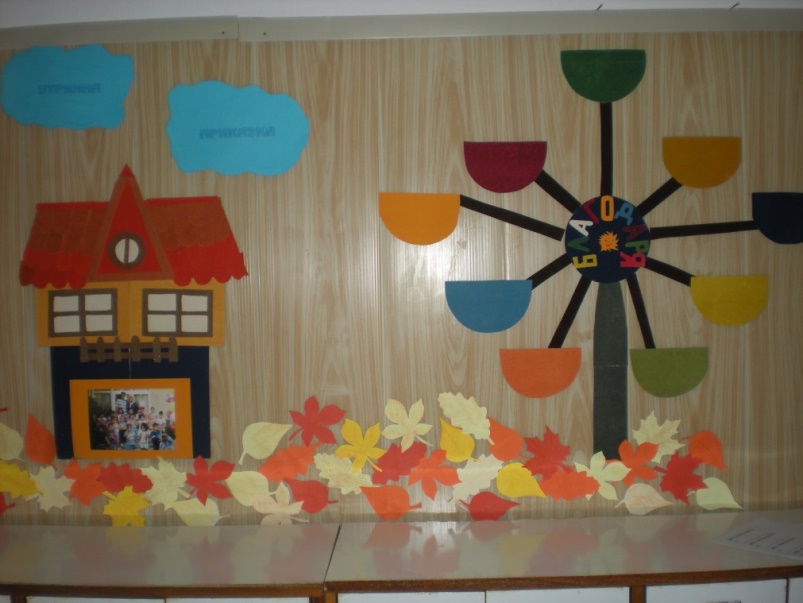 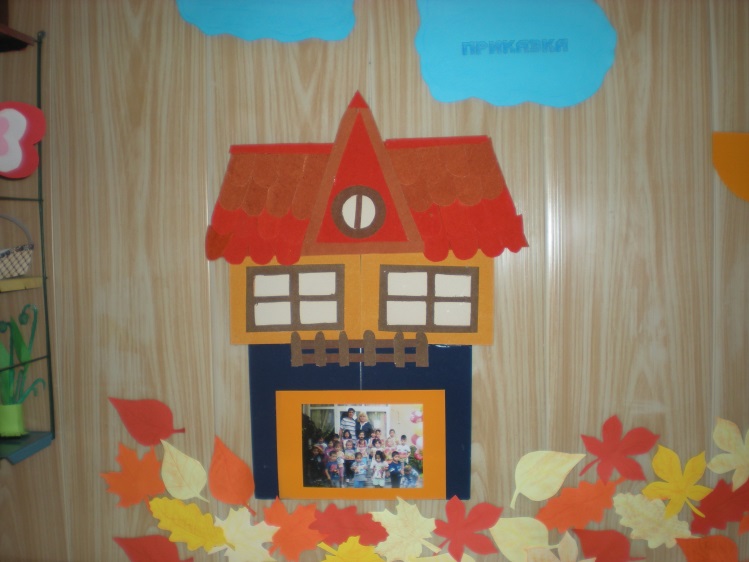 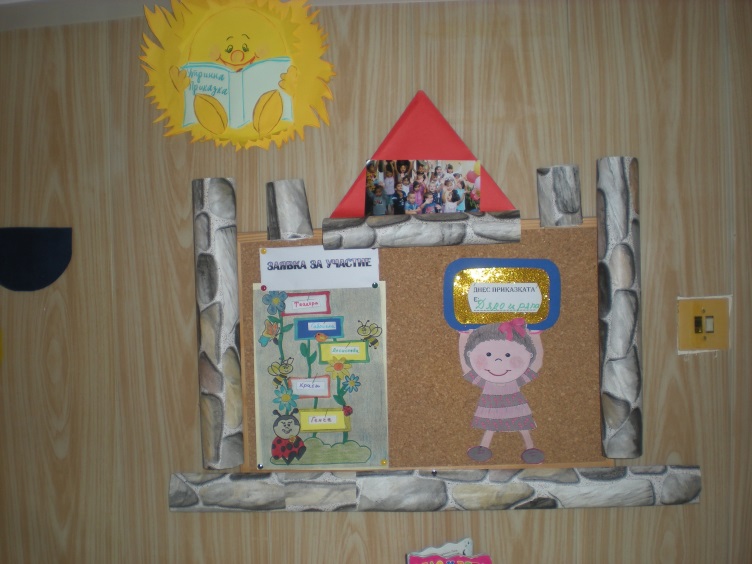 Приказките са интересни с мама…
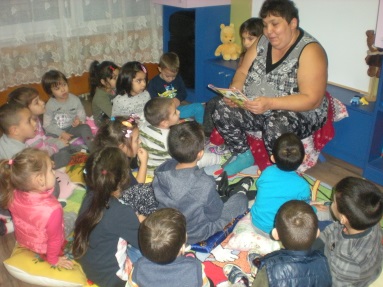 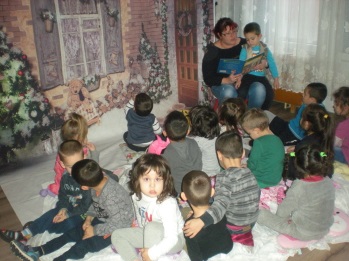 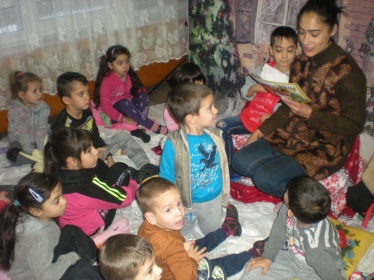 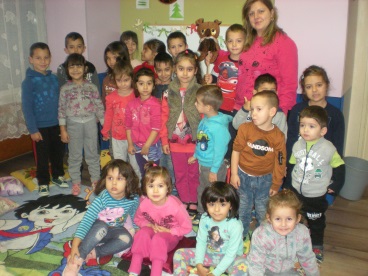 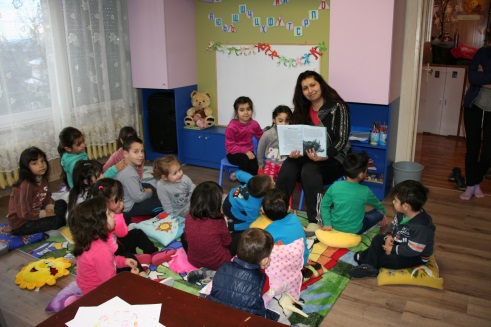 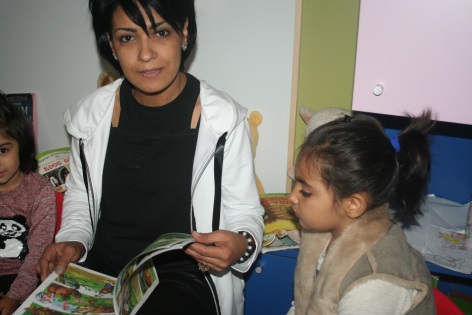 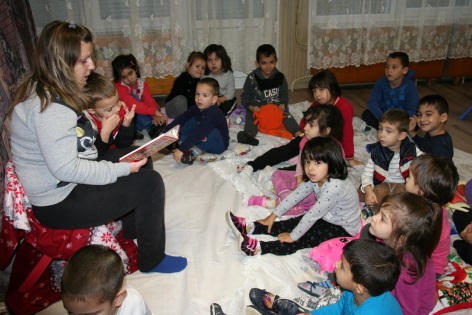 …увлекателни с тате…
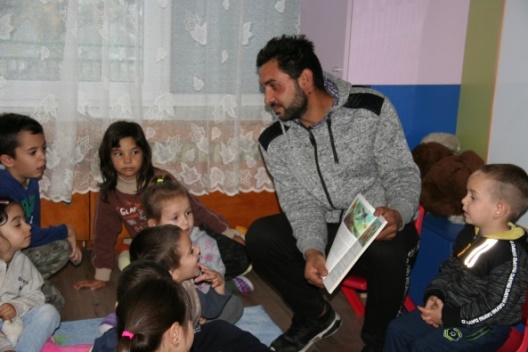 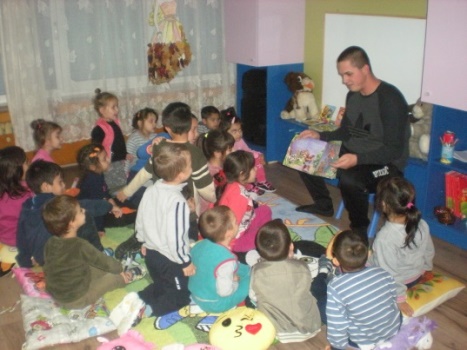 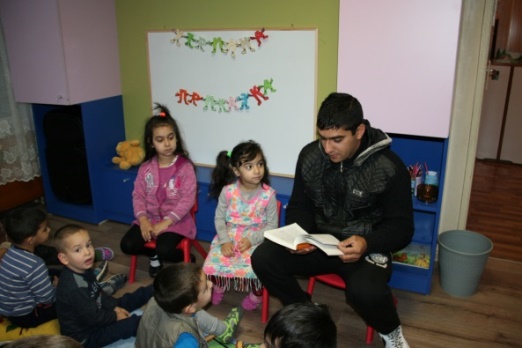 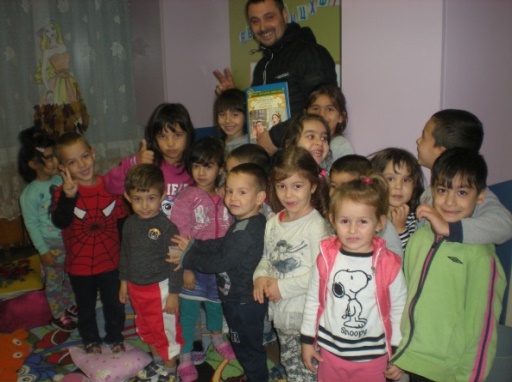 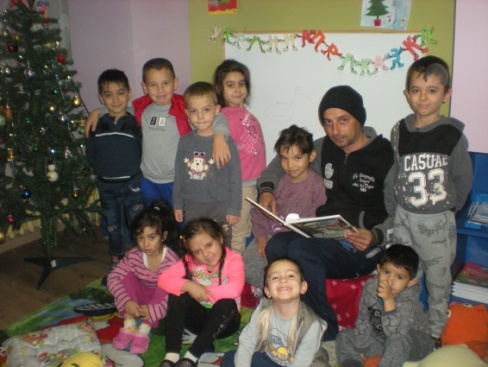 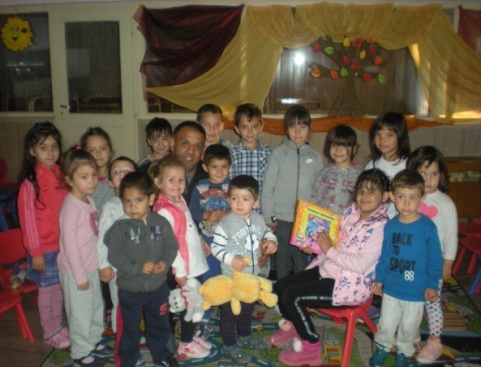 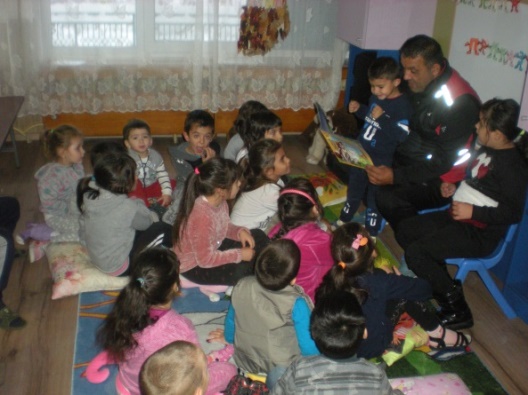 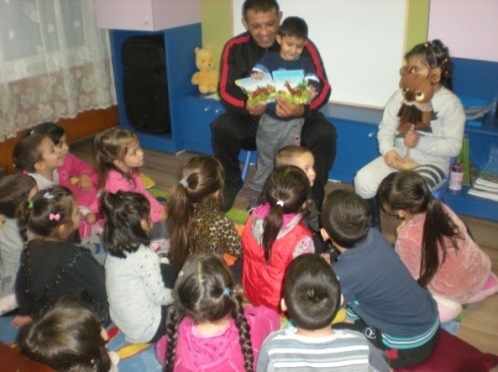 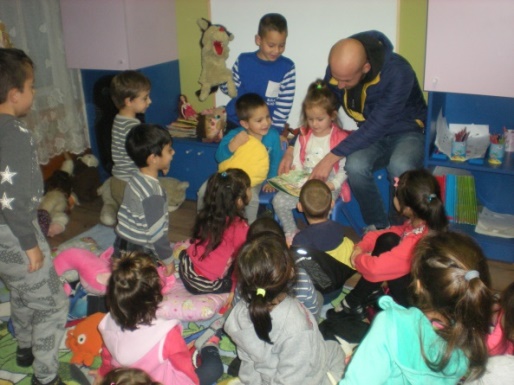 поучителни с дядо…
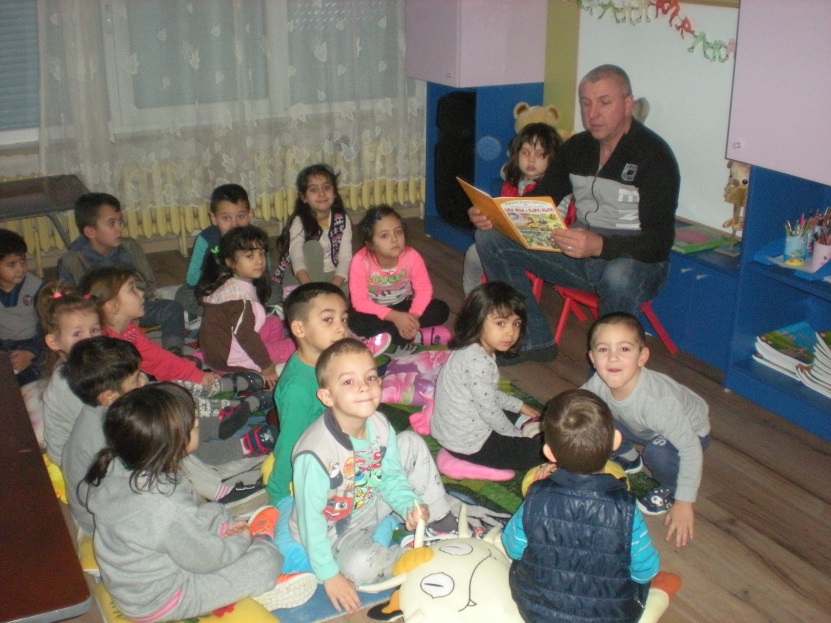 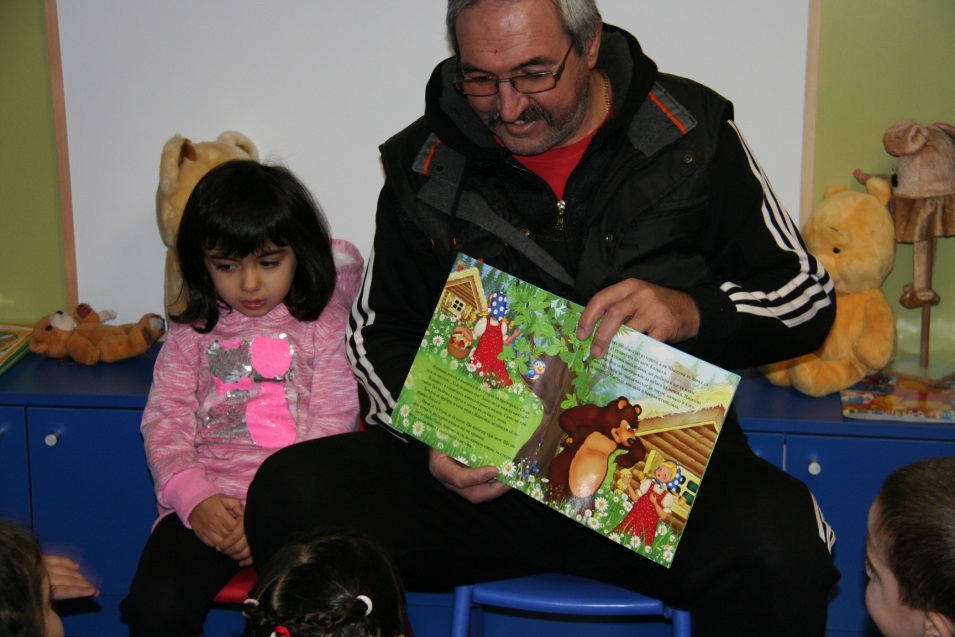 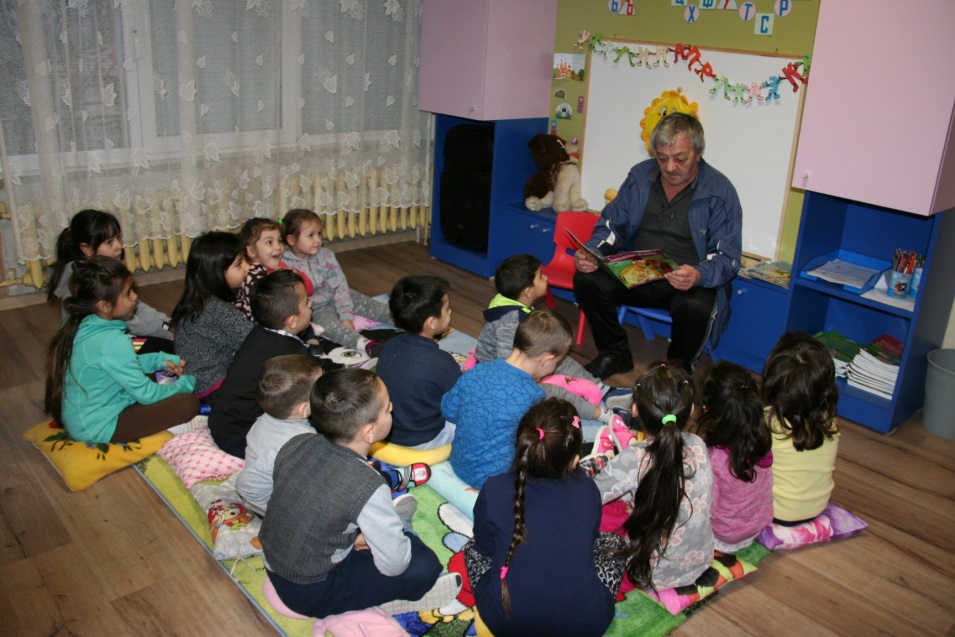 … забавни с баба…
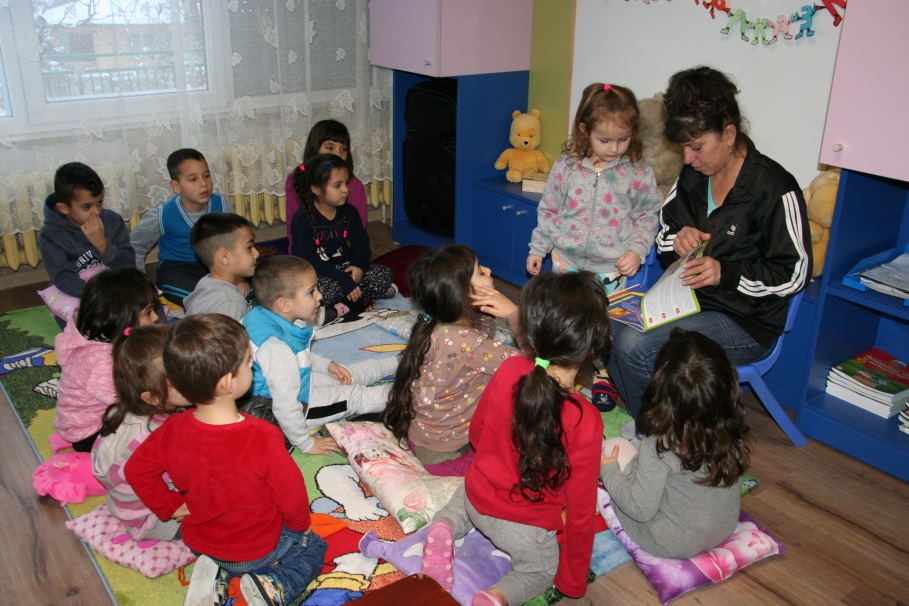 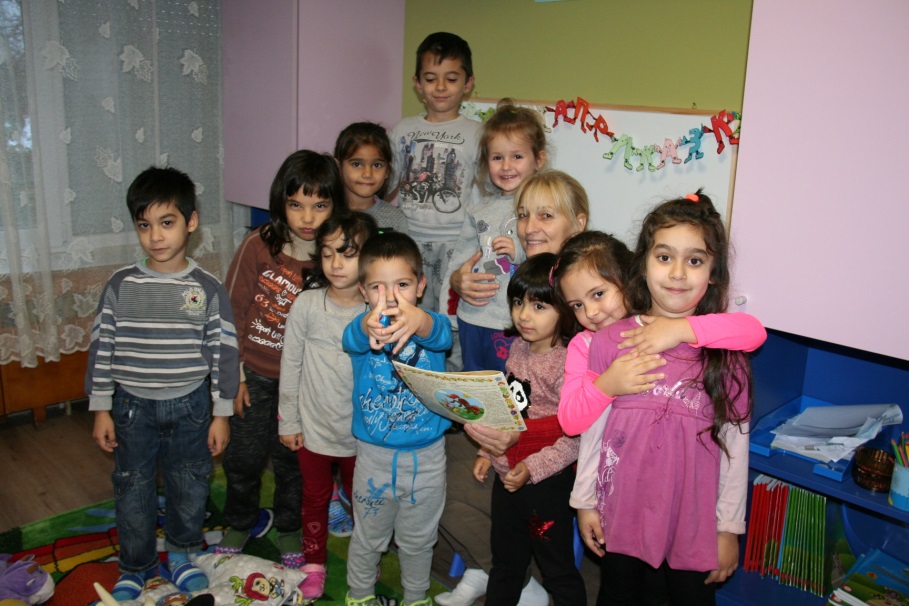 Родителите не само умеят да четат приказки, но са и добри артисти.
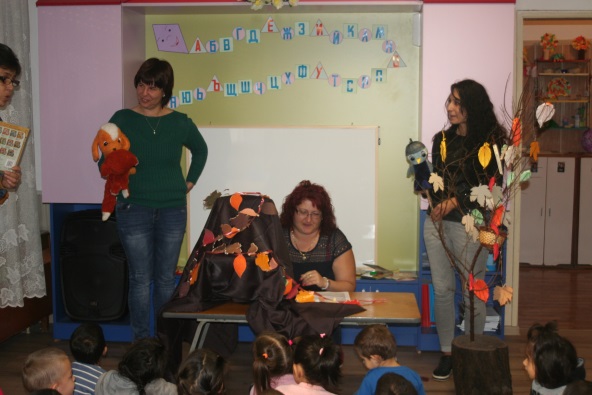 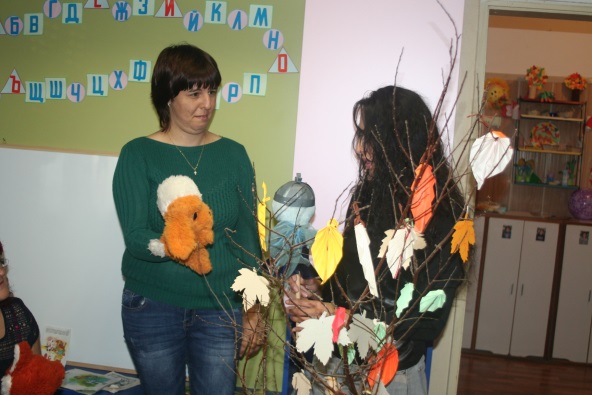 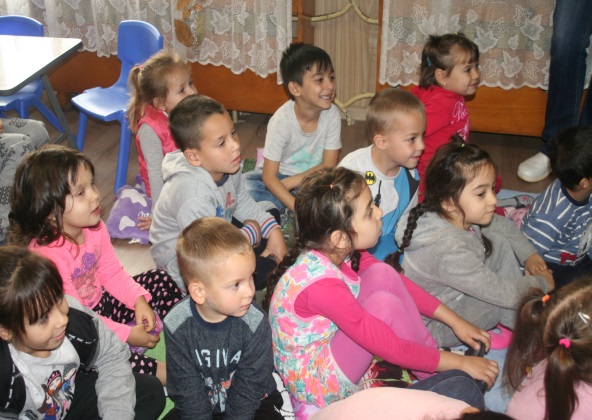 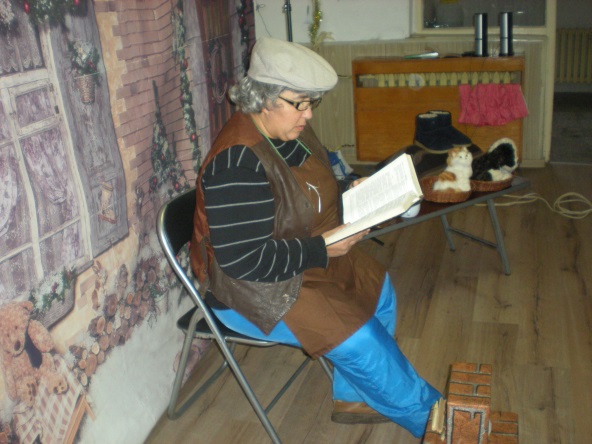 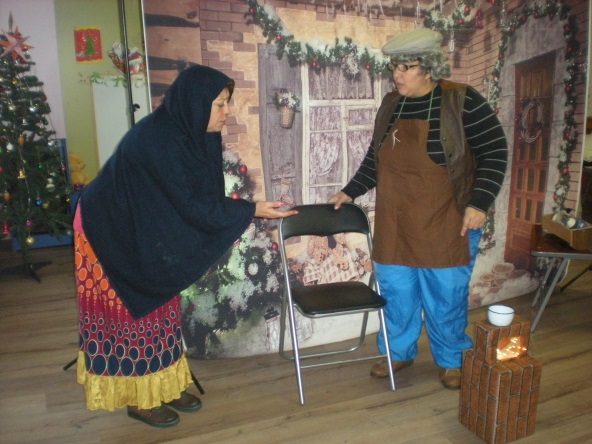 Разговори в стаята на семейната общност, и подготовка за следваща приказка
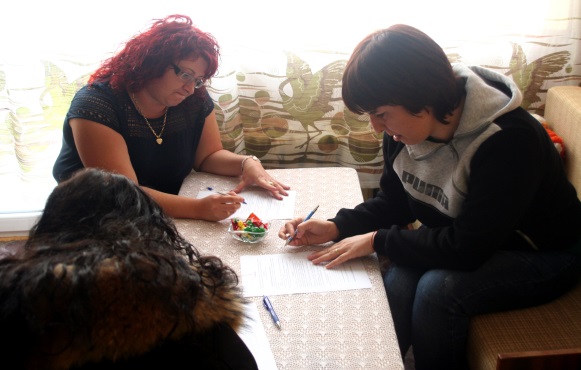 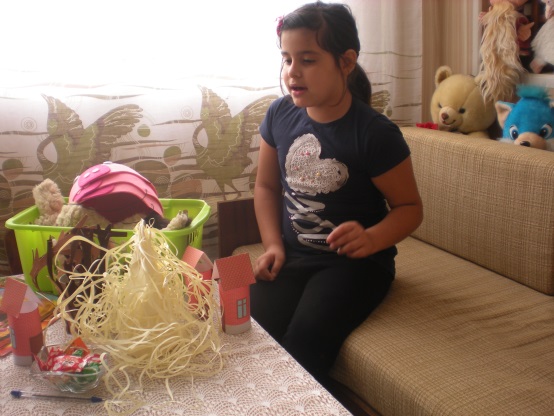 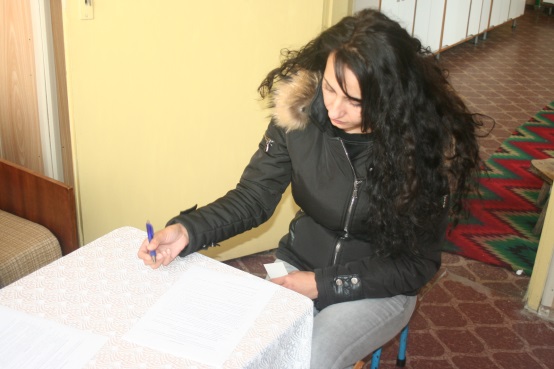 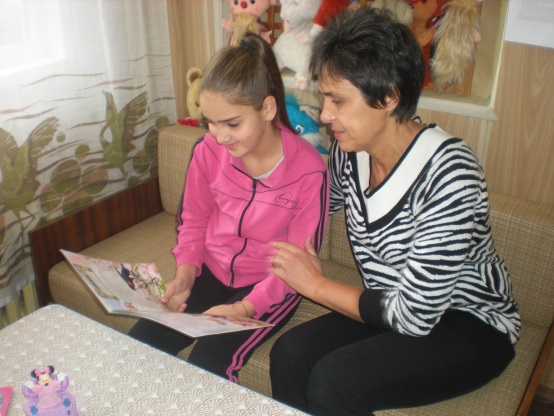 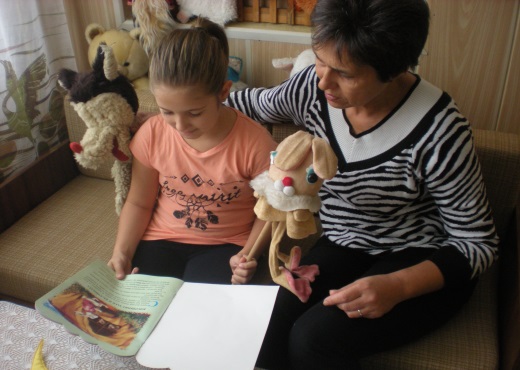 … и приказките продължават…
ДГ „Лилия“ с. Брестовец участва в целеполагащ психолого-педагогически практико-приложен модел за работа на учители с 4-5 г. деца.
Приказките са наш помощник при възпитанието на децата. Историите в тях са интересни и поучителни.
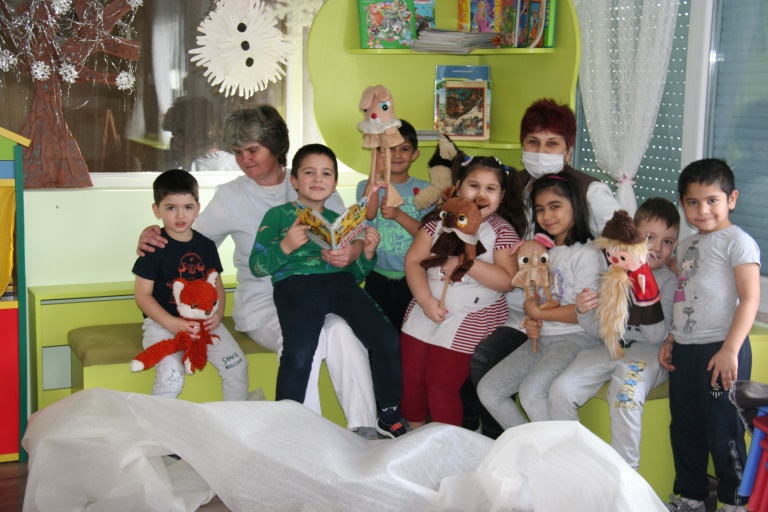 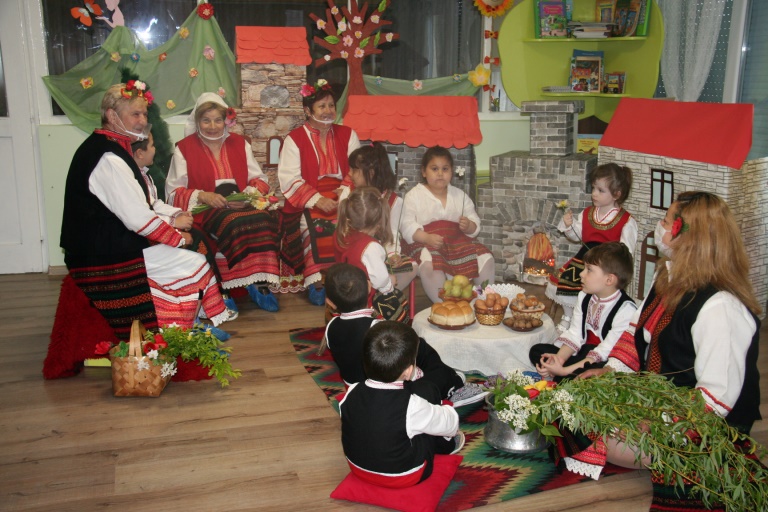 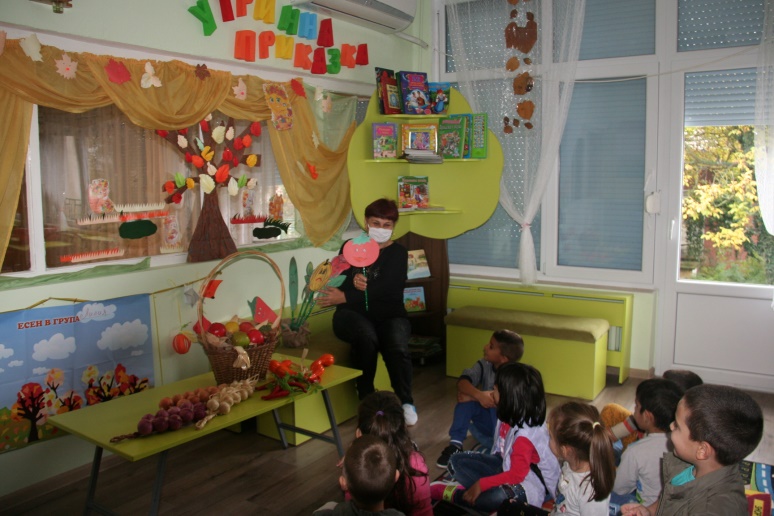 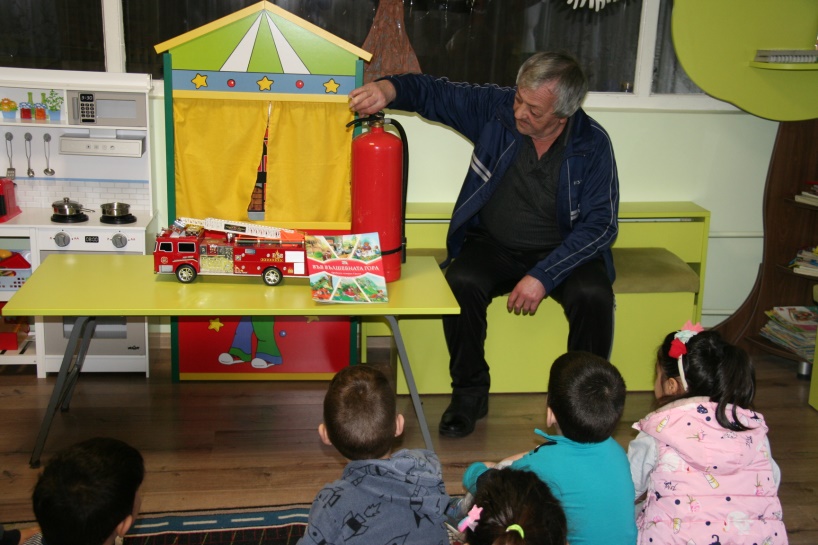 Продължаваме да учим с приказките и в следващи моменти от дневния режим.
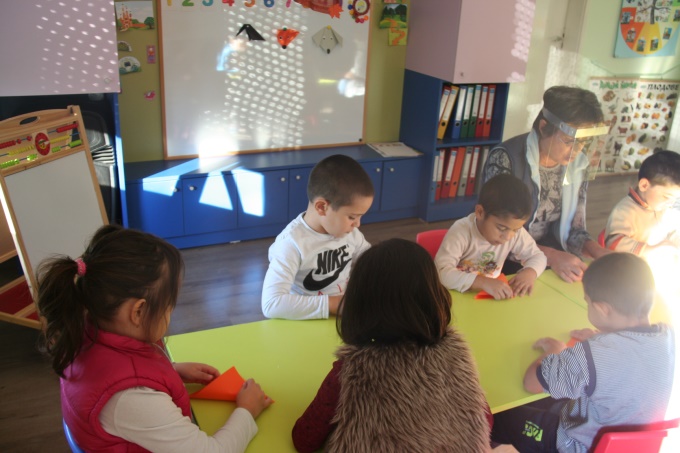 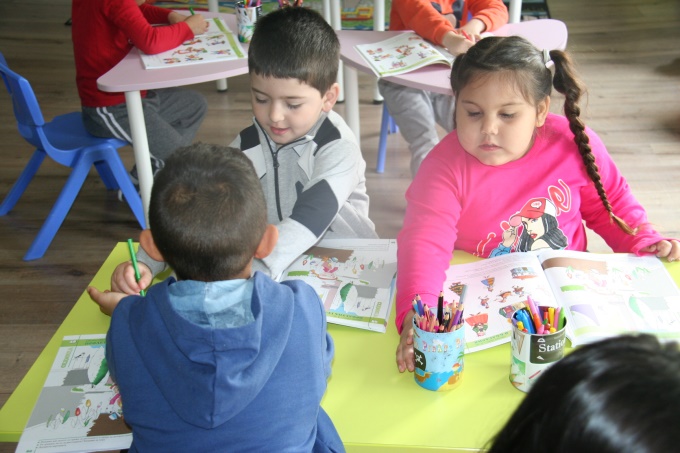 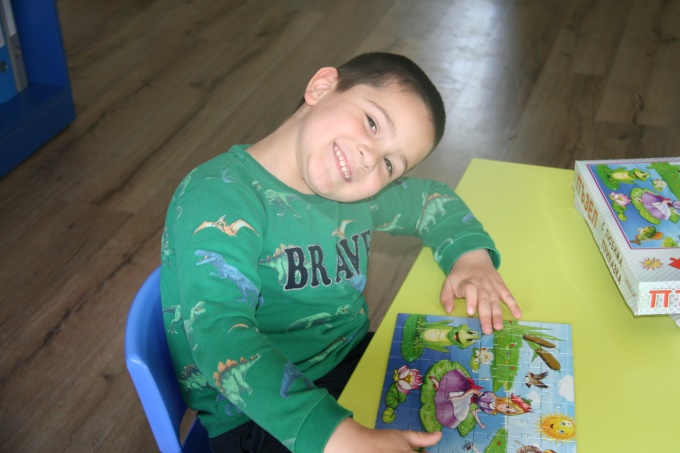 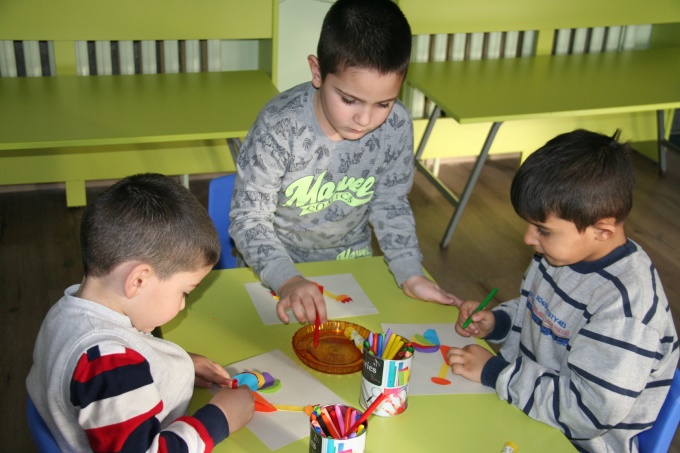 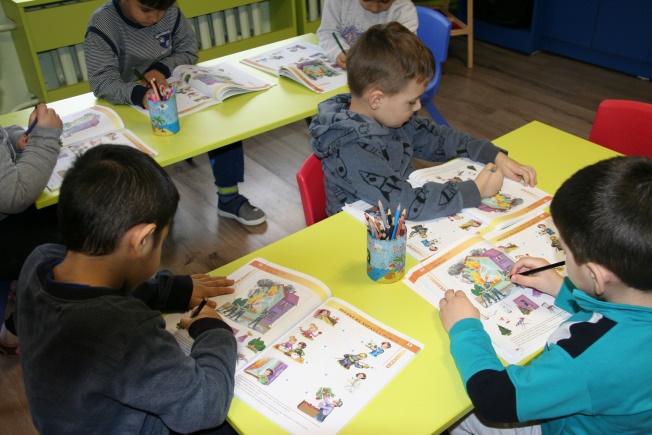 Изразяваме наученото с думи, движения и емоции.
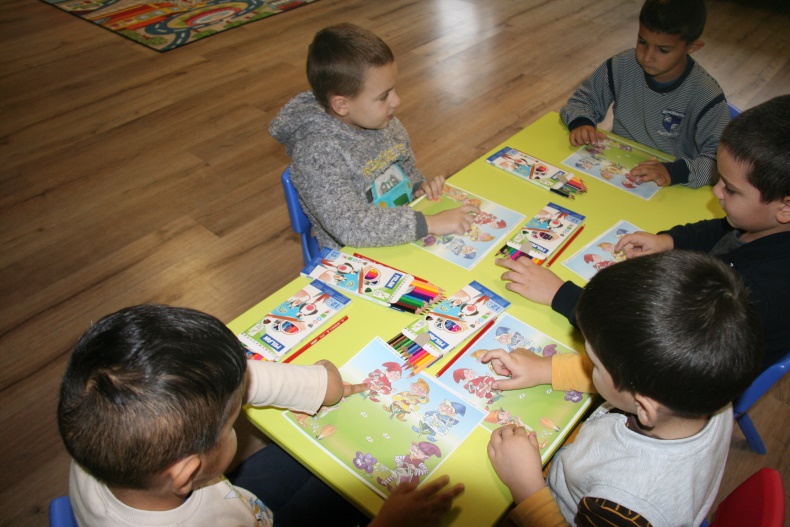 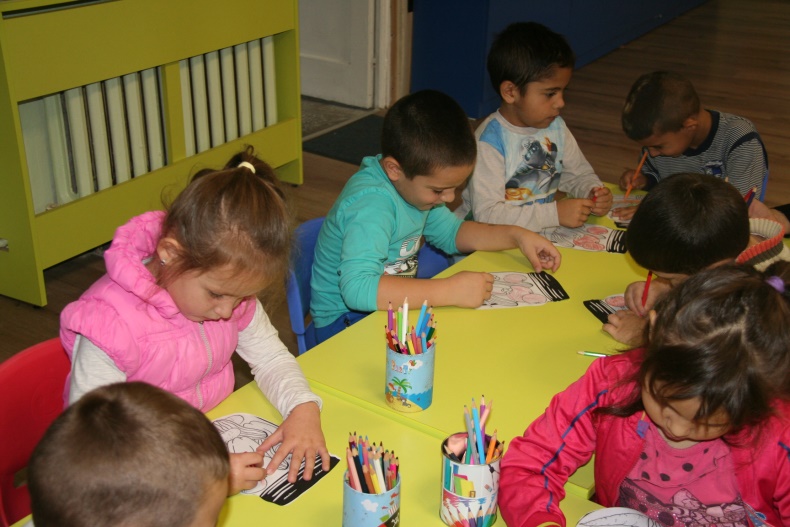 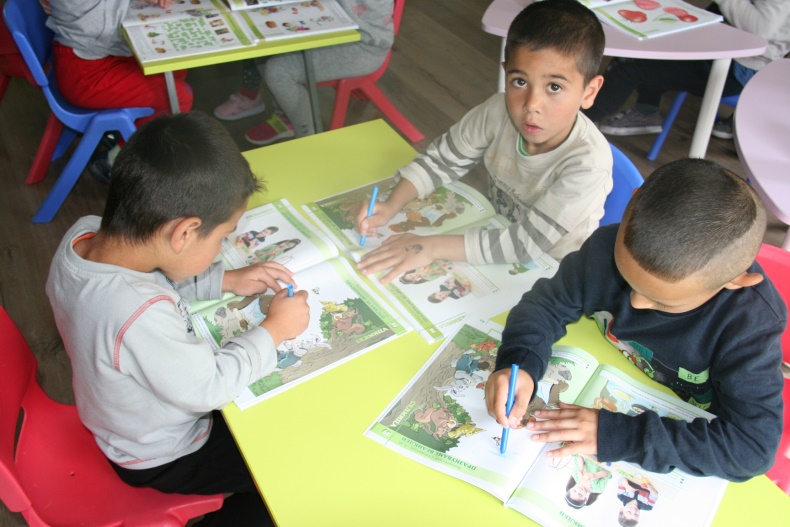 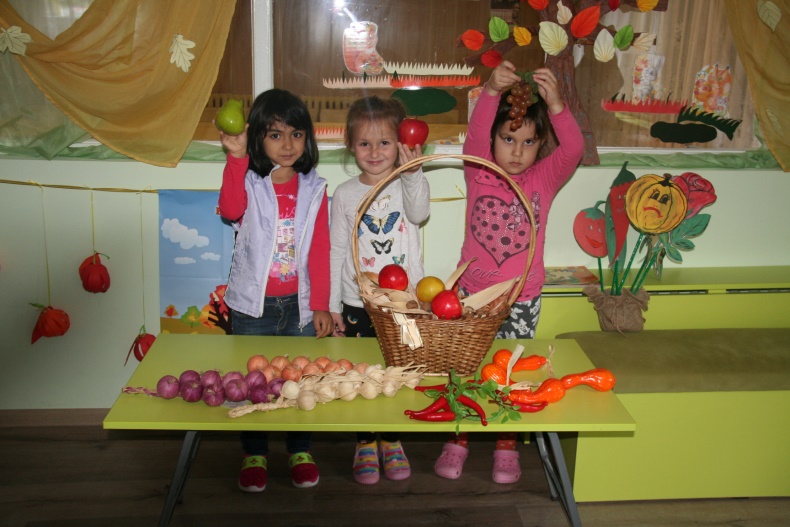 ДГ „Лилия“ с. Брестовец участва в прилагане на трансформиращ психолого – педагогически и практико – приложен модел за работа на учителя с деца от трета възрастова група в ДГ.
Преразказът на приказки спомага за развиването на културната грамотност и провокира любопитството на децата.
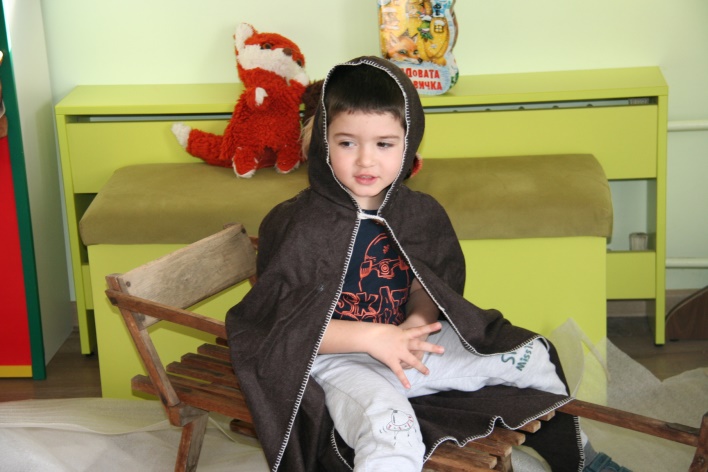 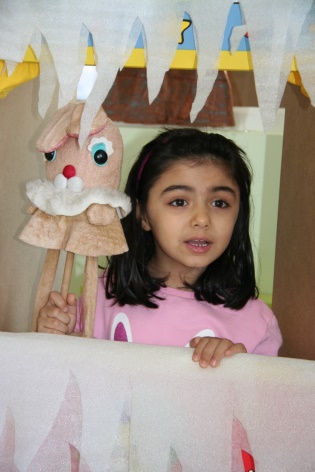 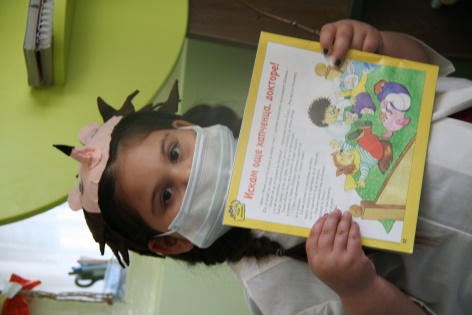 Драматизации на любими приказки.
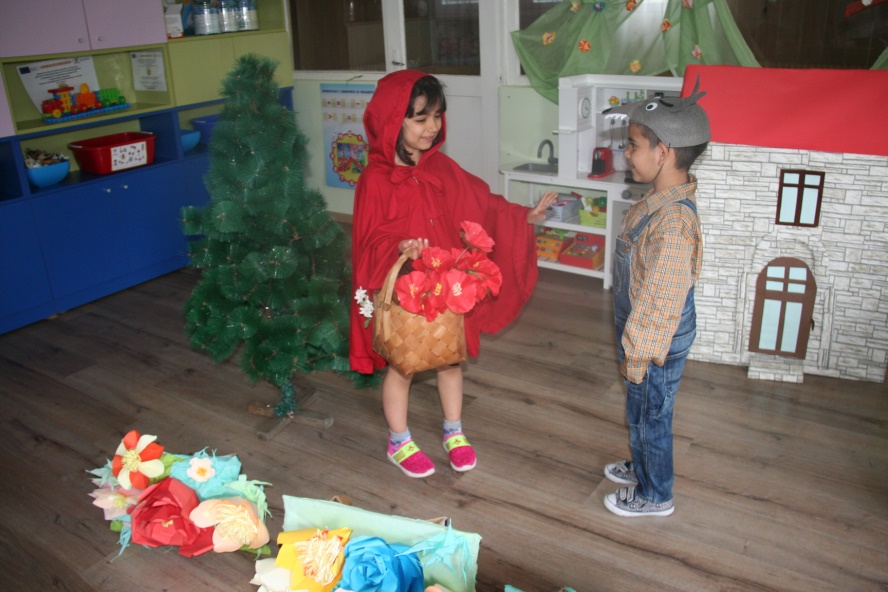 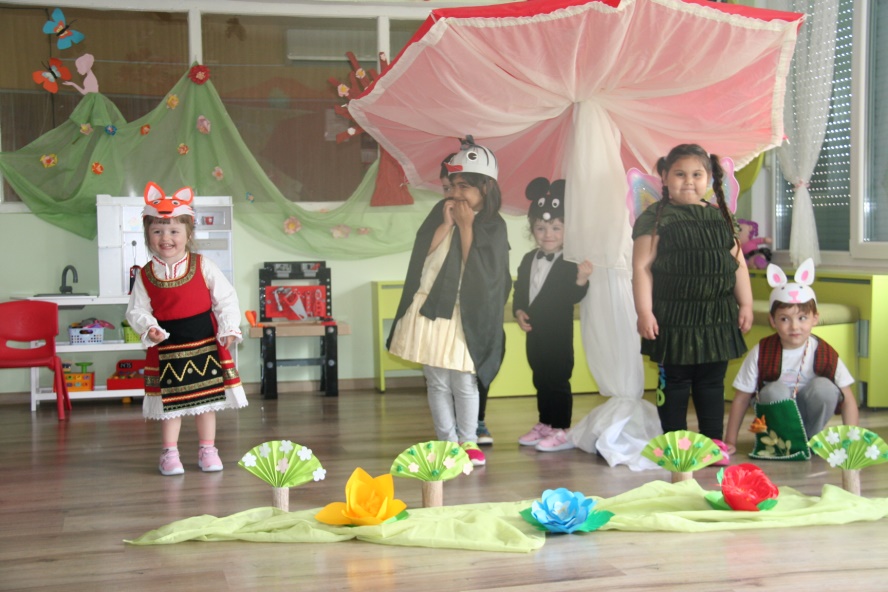 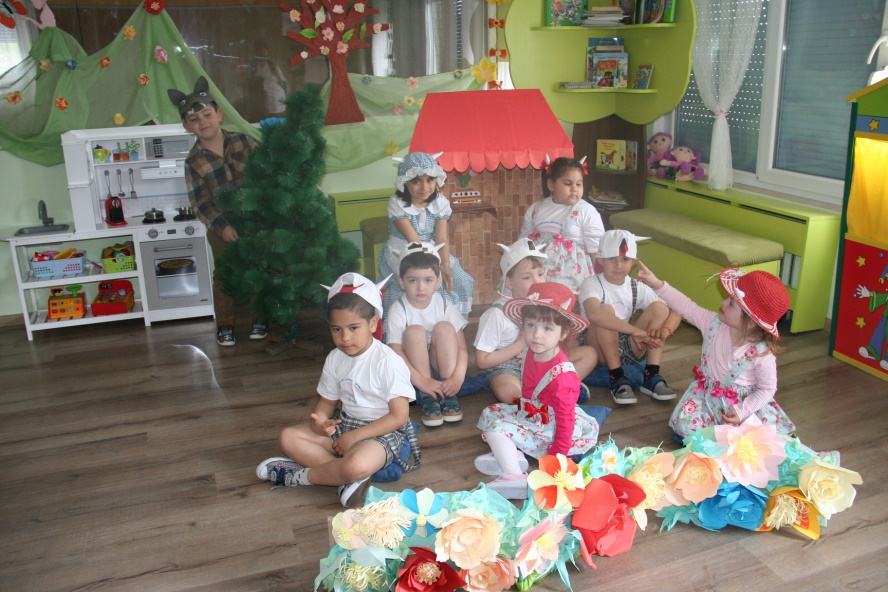 Награди и грамоти за участниците в ПП «Утринна приказка»
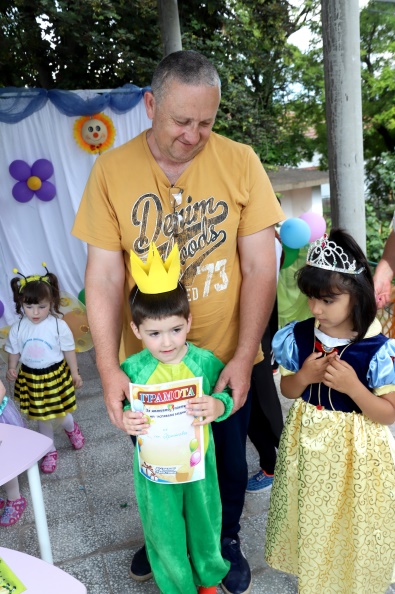 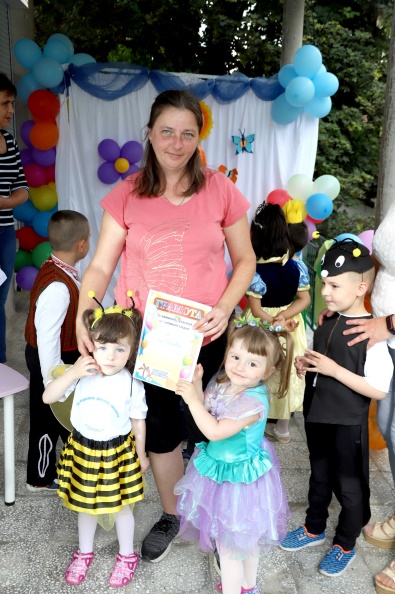 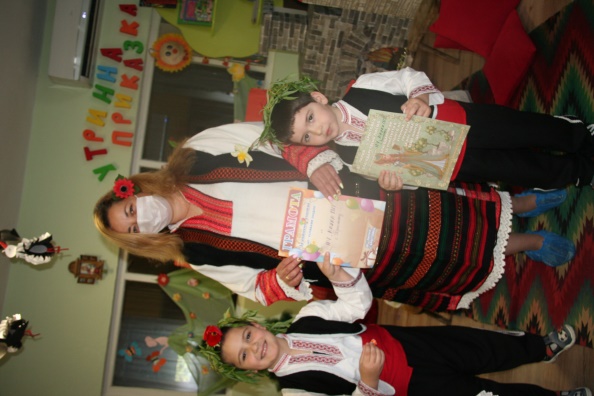 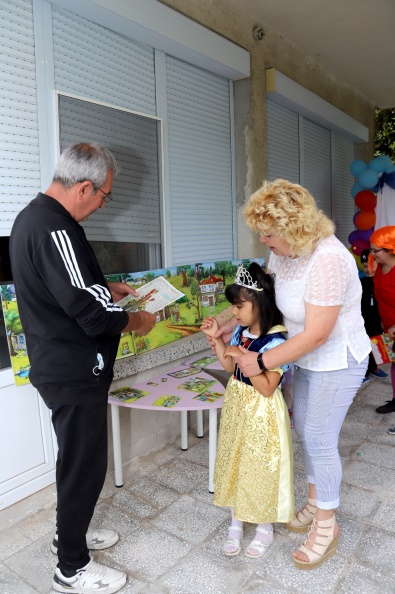 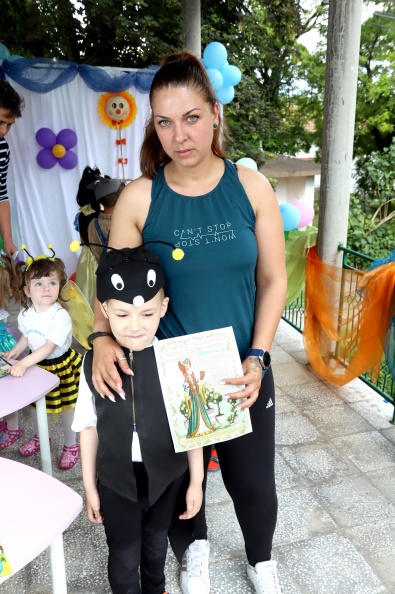 ФОРМИРАЩ  ПСИХОЛОГО- ПЕДАГОГИЧЕСКИ И ПРАКТИКО- ПРИЛОЖЕН МОДЕЛ  МОДЕЛ
УЧИТЕЛИТЕ ОБОГАТИХМЕ ЗНАНИЯТА СИ И ПРОЯВЯВАМЕ КРЕАТИВНОСТ В ОБРАЗОВАТЕЛНИЯ ПРОЦЕС И ИЗПОЛЗВАМЕ ПРИКАЗКИТЕ КАТО МЕТОД И СРЕДСТВО ЗА ОБУЧЕНИЕ ПО РАЗЛИЧНИТЕ ОБРАЗОВАТЕЛНИ НАПРАВЛЕНИЯ.
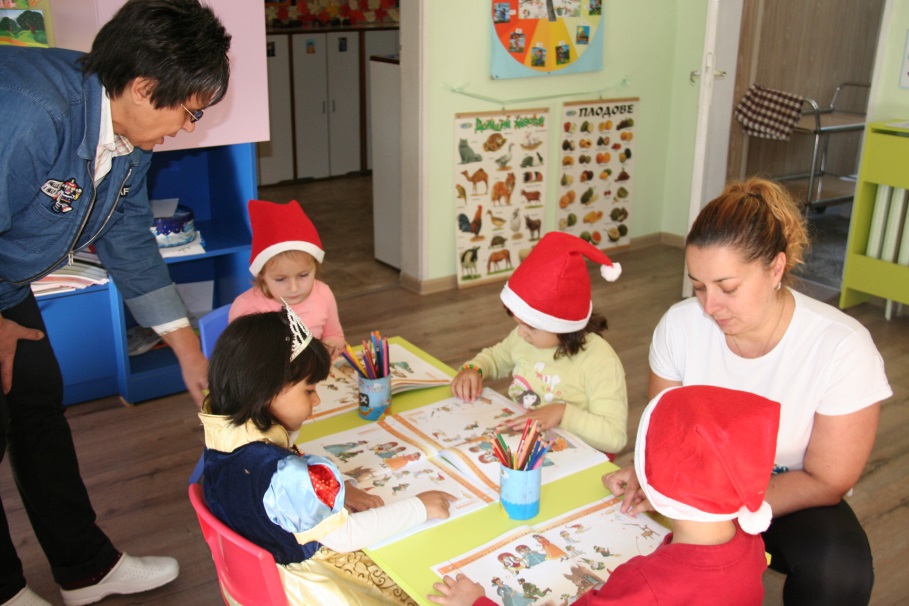 ПРИКАЗКАТА ПРИСЪСТВА В ЕЖЕДНЕВИЕТО НИ В ОБУЧАВАЩИ,ИГРОВИ И ПРАКТИЧЕСКИ СИТУАЦИИ
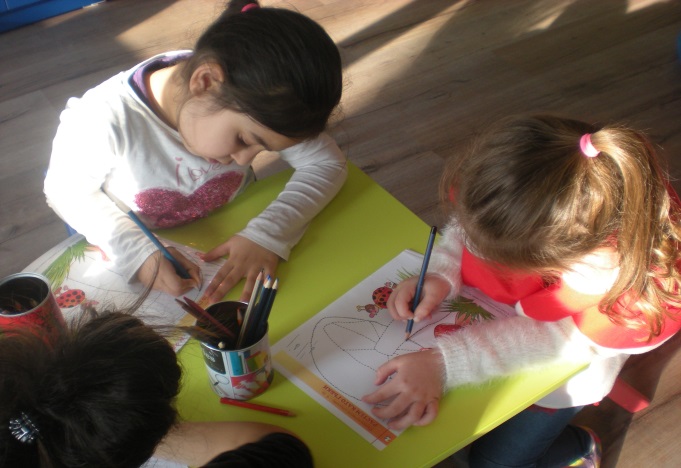 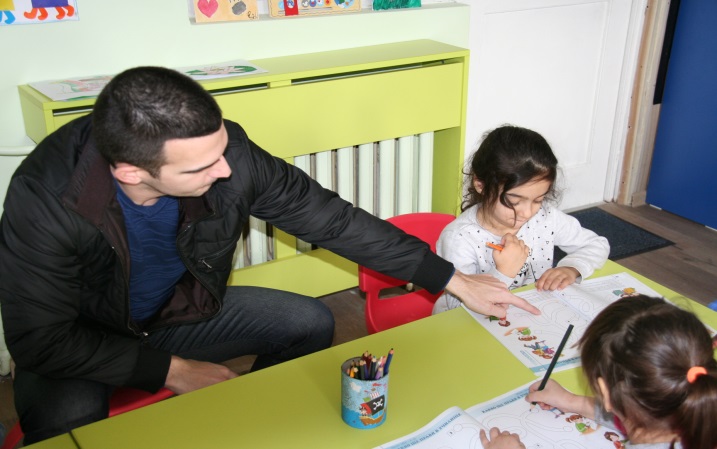 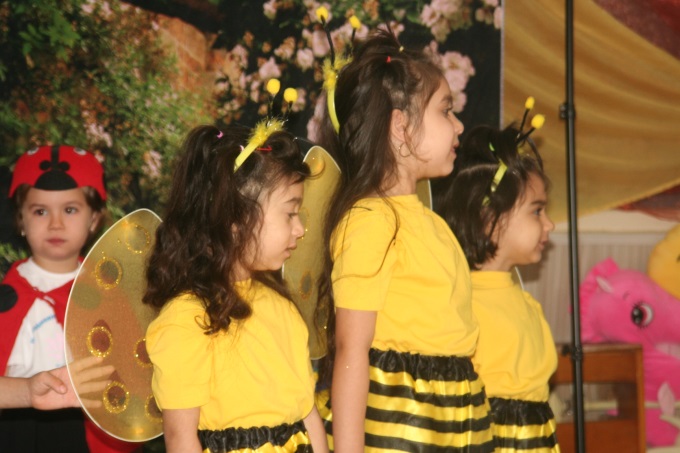 ЕКИПЪТ НА ДЕТСКАТА ГРАДИНА СЪЗДАДОХМЕ АТМОСФЕРА КЪДЕТО РОДИТЕЛИ И УЧИТЕЛИ РАБОТИМ СЪВМЕСТНО. ДЕЦАТА СА ЩАСТЛИВИ ДА ВИДЯТ ПРЕДСТАВЕТЕЛ НА СЕМЕЙНАТА ОБЩНОСТ В ДЕТКАТА ГРАДИНА. ТЕ СЕ ЧУВСТВАТ СИГУРНИ И УВЕРЕНИ. А ЩАСТЛИВИ ДЕЦА ОЗНАЧАВА УСПЕШНО ДЕТСКО ЗАВЕДЕНИЕ.
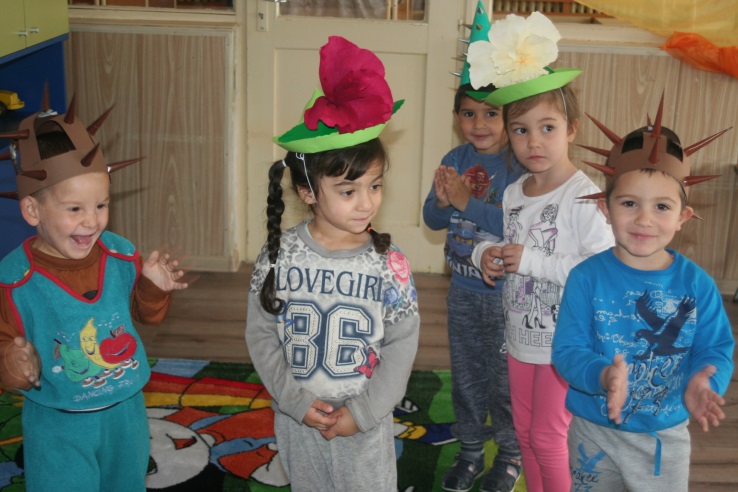 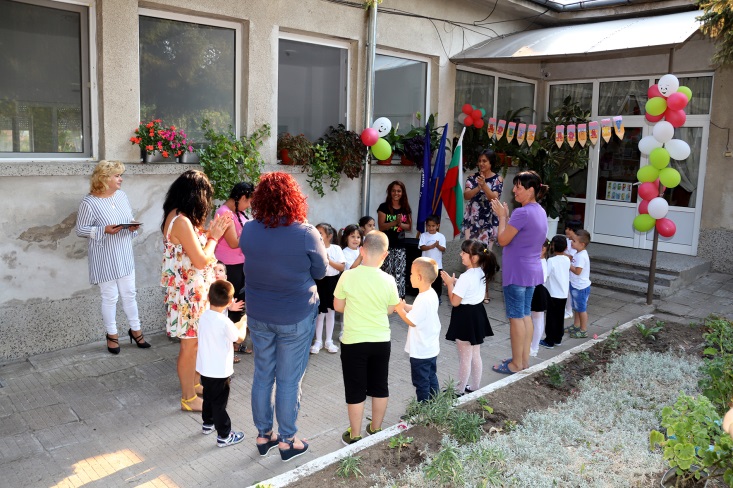 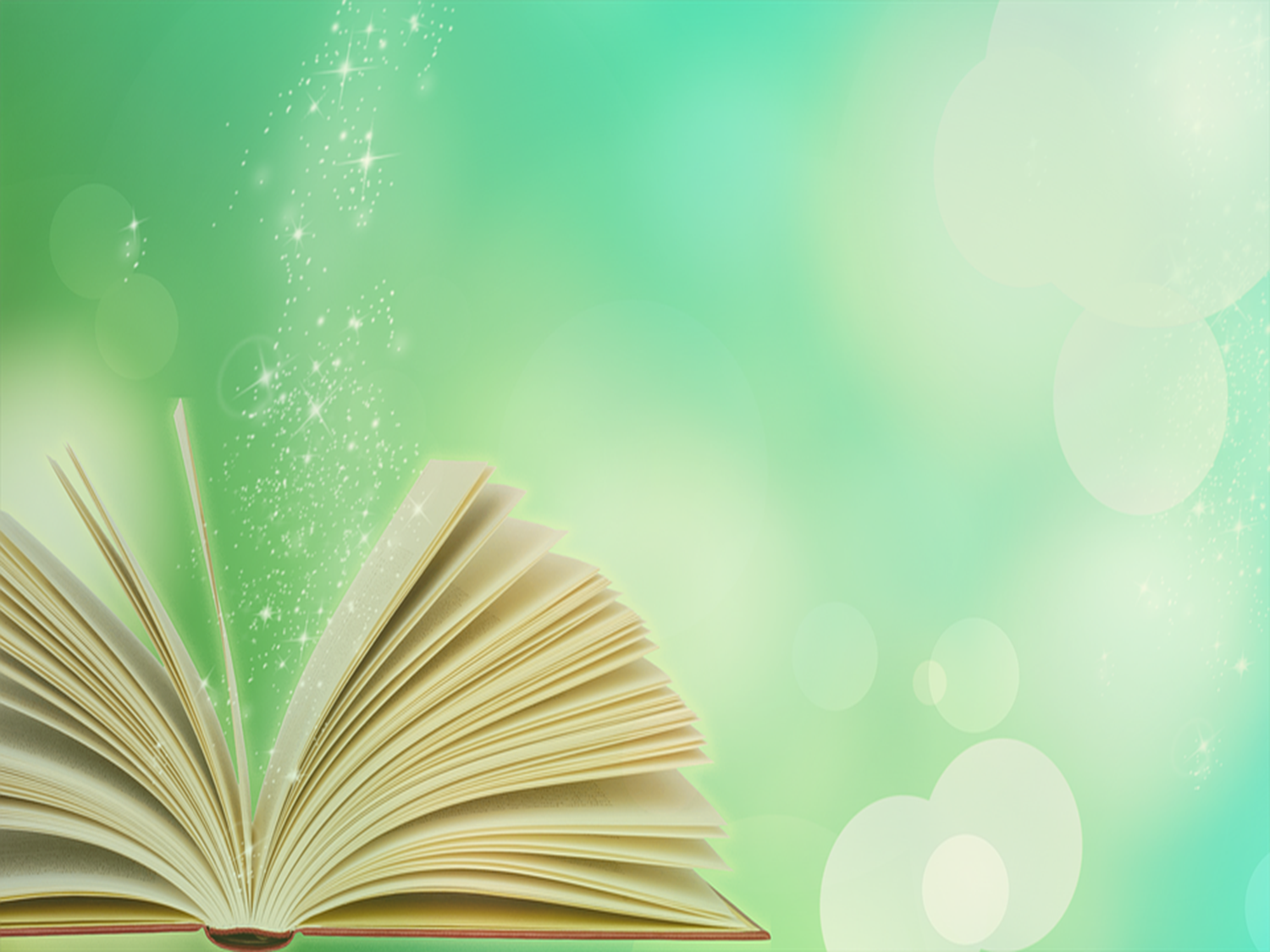 Благодарим Ви приятели – за хилядите усмивки, за чудните приказки,За вълнуващите моменти!
Благодарим за вниманието.Колектива на ДГ „Лилия“.